ILUSTRAÇÃO
Contar histórias com imagens…
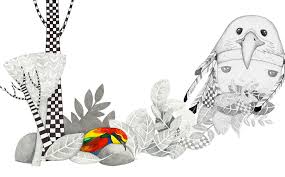 1
ILUSTRAÇÃO
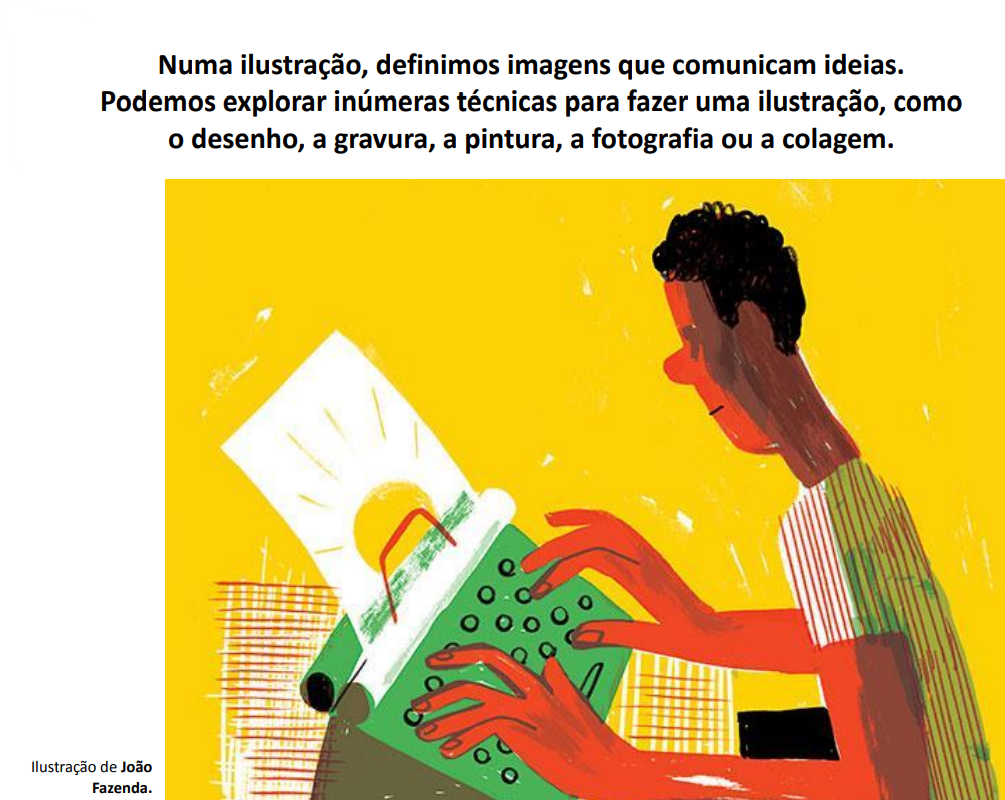 2
ILUSTRAÇÃO
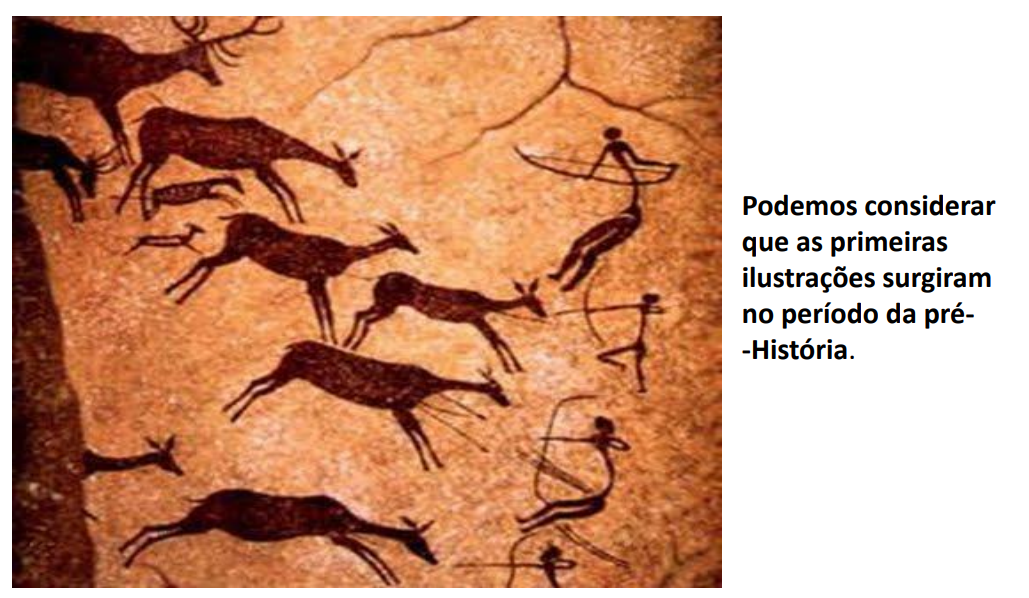 3
ILUSTRAÇÃO
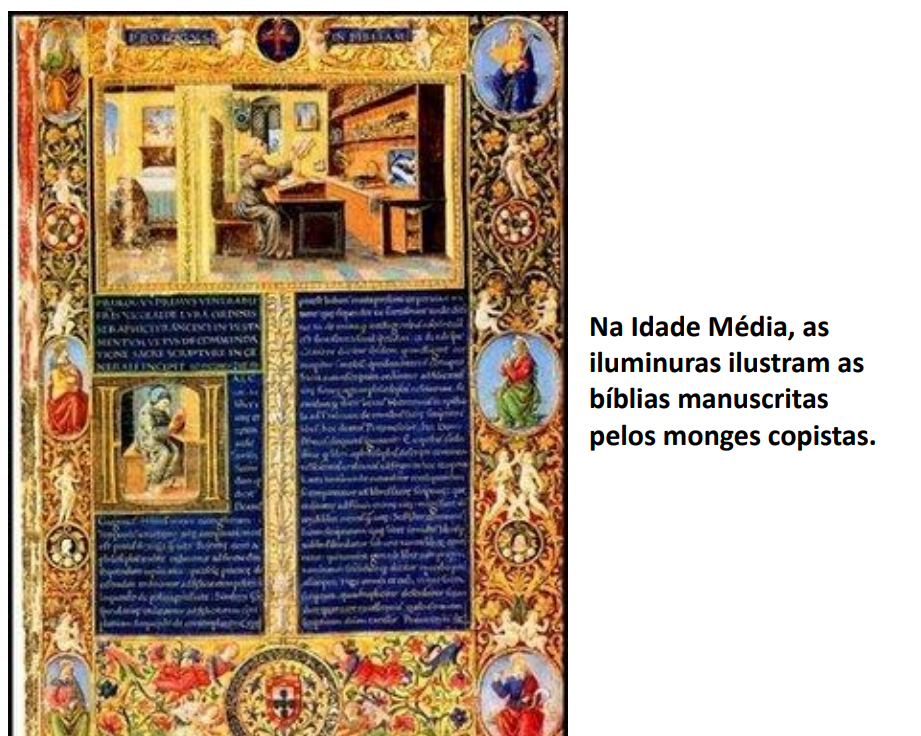 4
ILUSTRAÇÃO
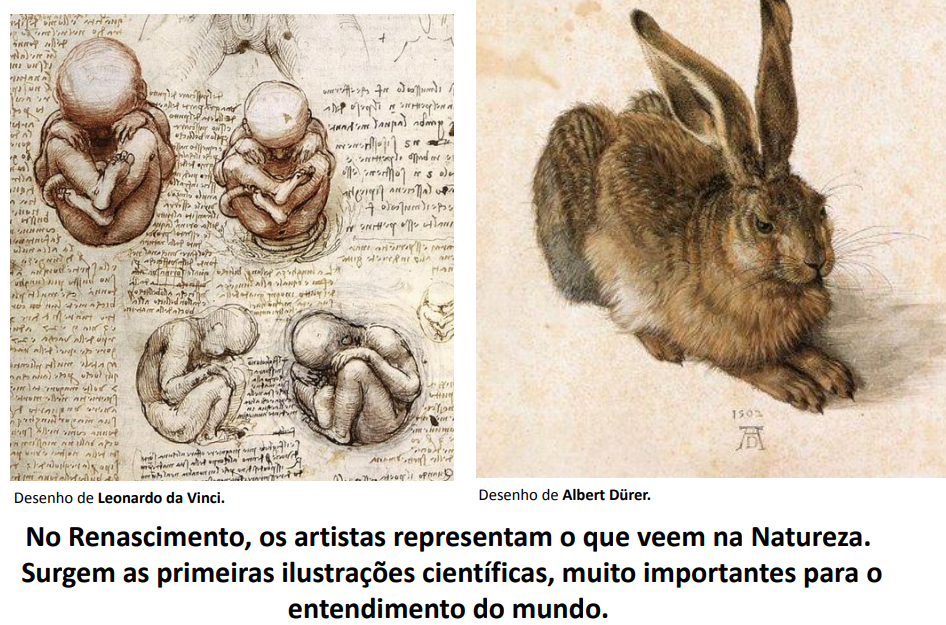 5
ILUSTRAÇÃO
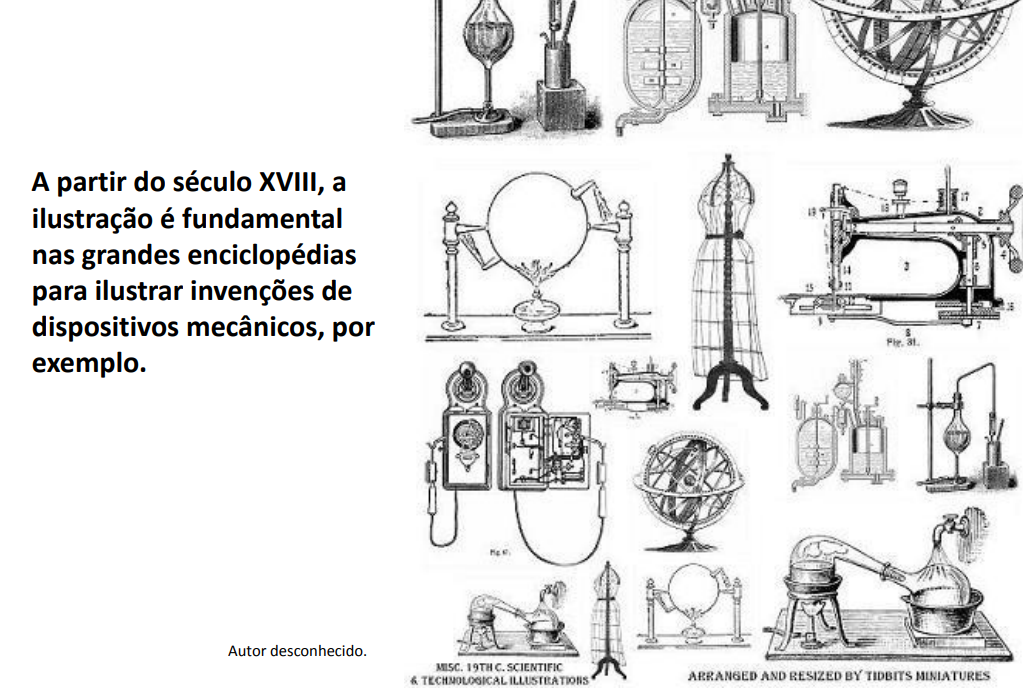 6
ILUSTRAÇÃO
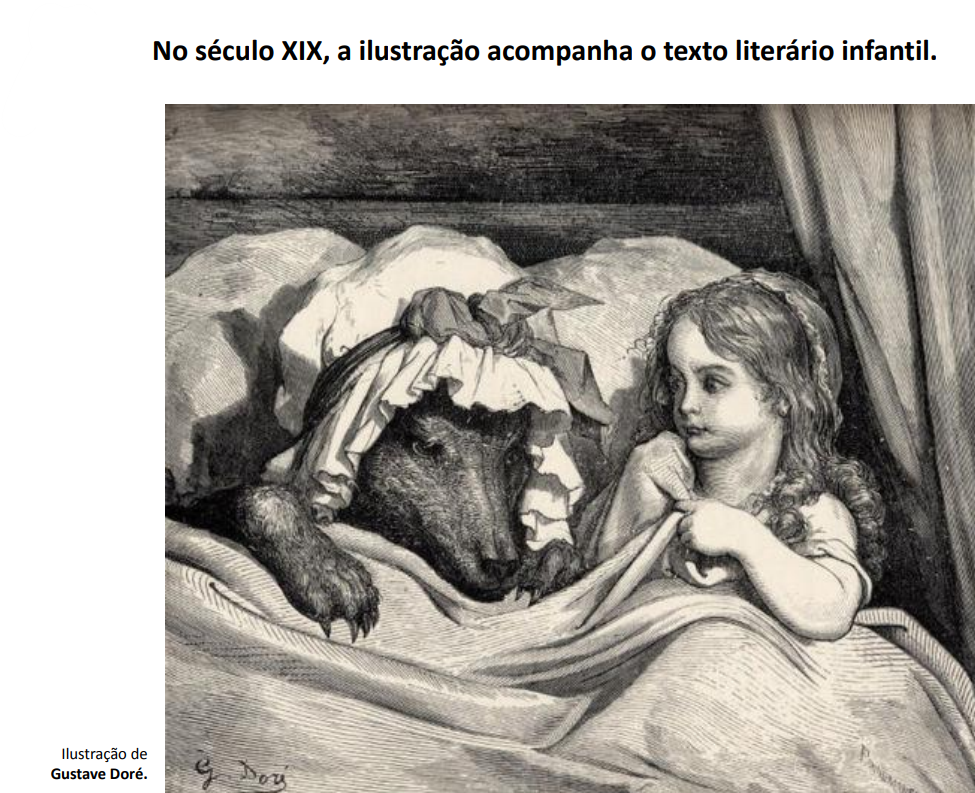 7
ILUSTRAÇÃO
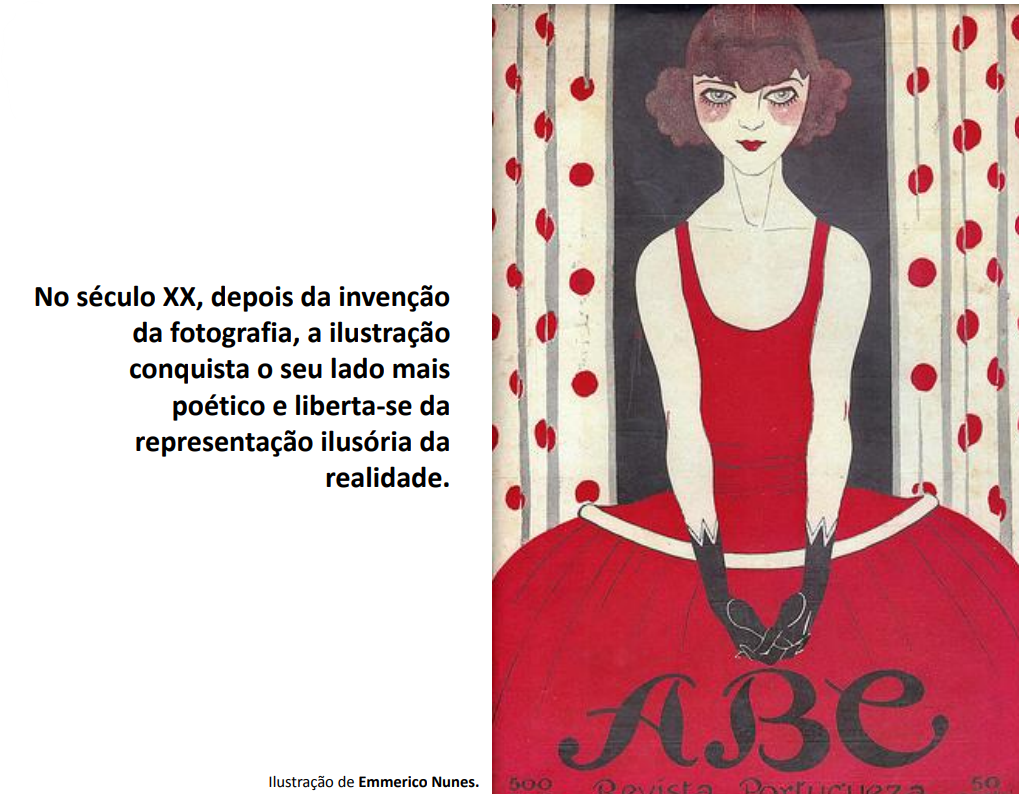 8
ILUSTRAÇÃO
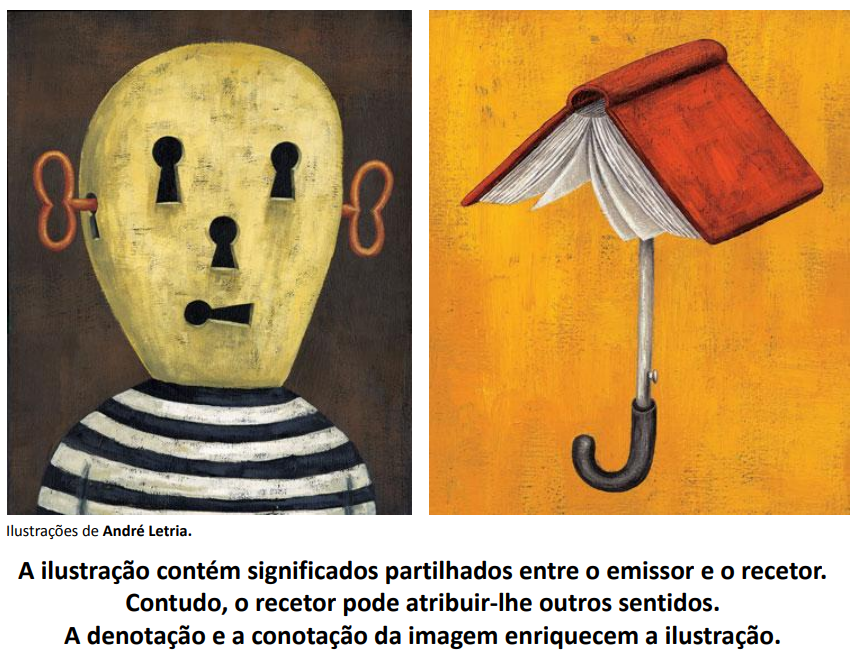 9
ILUSTRAÇÃO
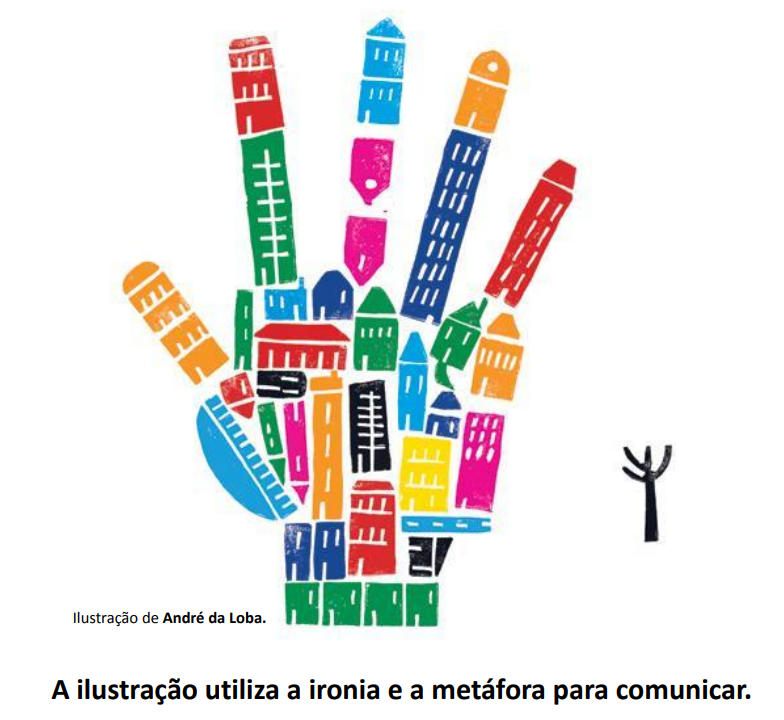 10
TÉCNICAS DE ILUSTRAÇÃO
A ilustração abarca um leque infinito de possibilidades, abrindo espaço para utilização de diversos materiais e técnicas expressivas.

Conseguir um determinado resultado depende, em grande medida, da escolha de uma técnica e, por isso, é fundamental a experimentação.
11
Técnicas de ILUSTRAÇÃO
Podemos ilustrar por meio do desenho, utilizando ferramentas digitais ou não, ou utilizando outras técnicas, como a fotografia, a pintura ou a colagem.

E agora um exemplo 
https://www.domestika.org/pt/courses/705-ilustracao-de-historias-com-papel
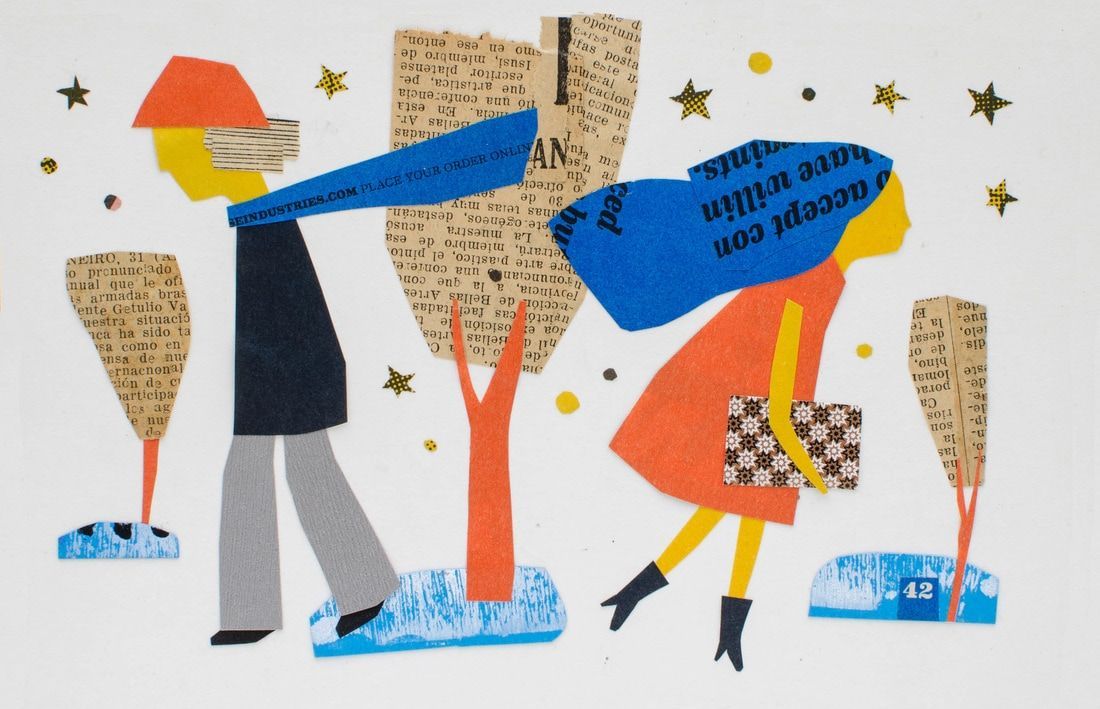 12
Exemplos de ILUSTRAÇÕES
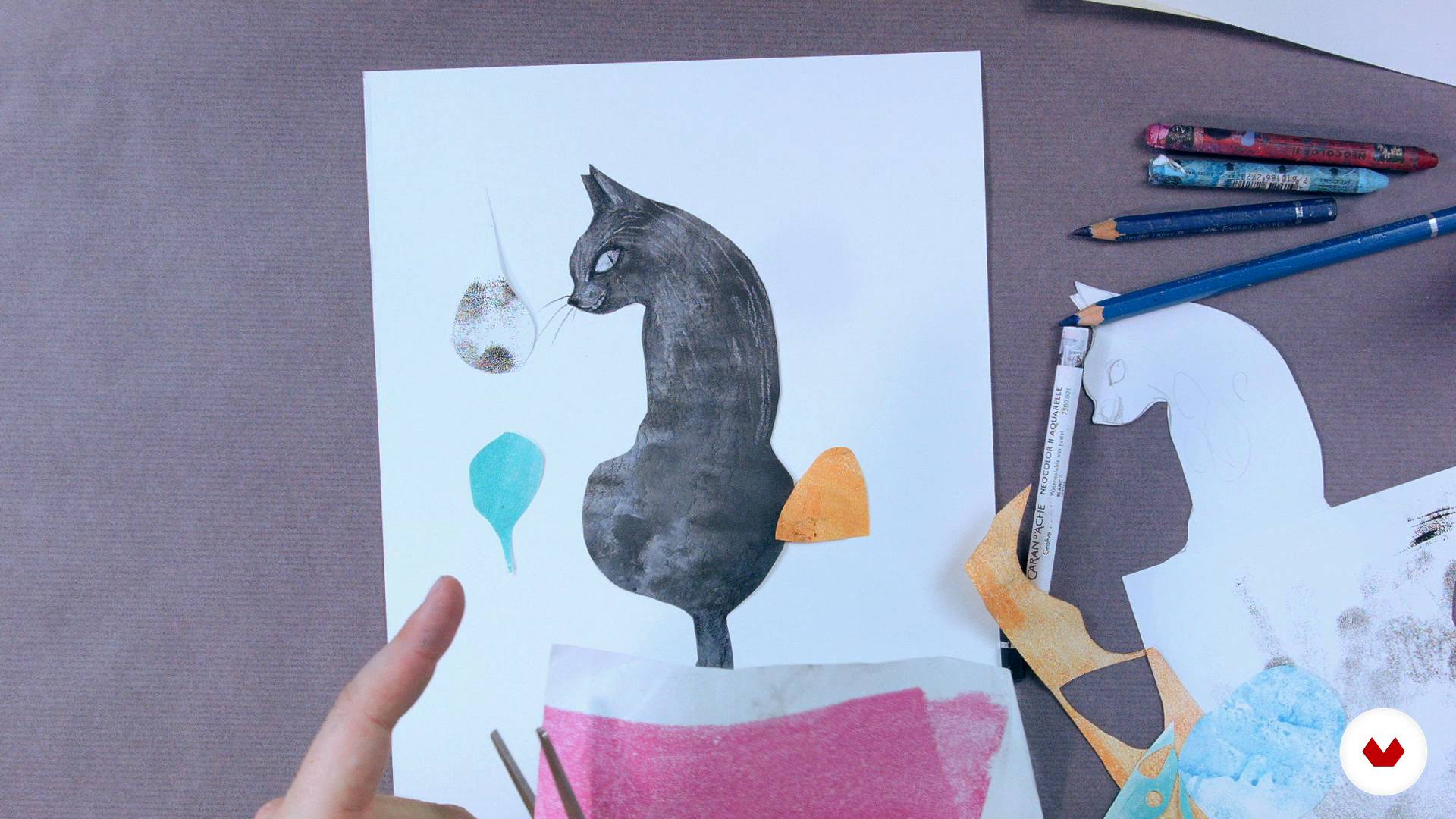 13
Exemplos de ILUSTRAÇÕES
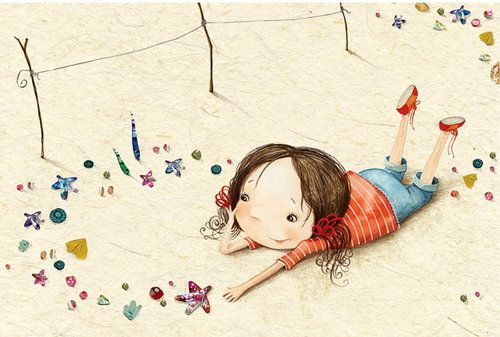 14
Exemplos de ILUSTRAÇÕES
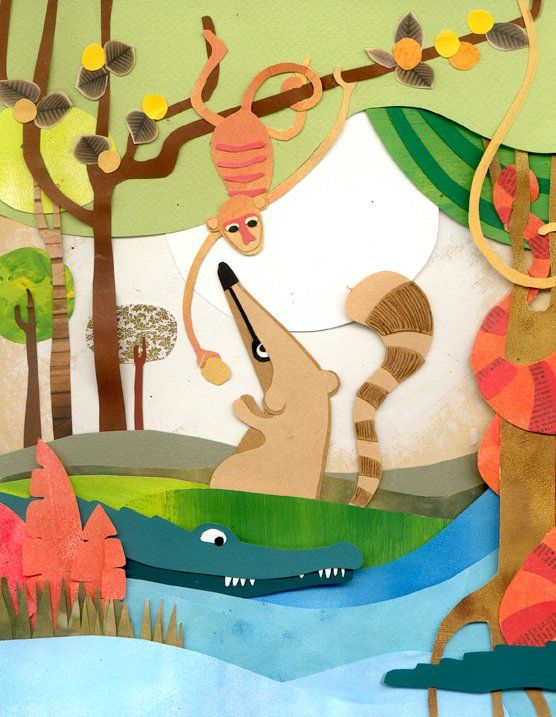 15
Exemplos de ILUSTRAÇÕES
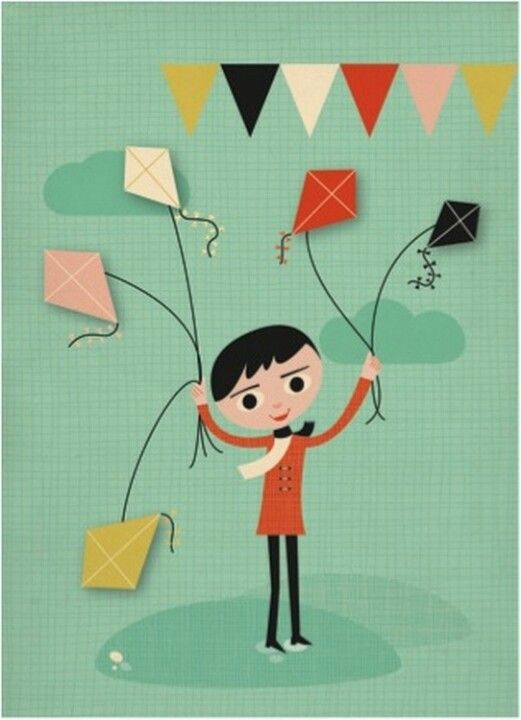 16
Exemplos de ILUSTRAÇÕES
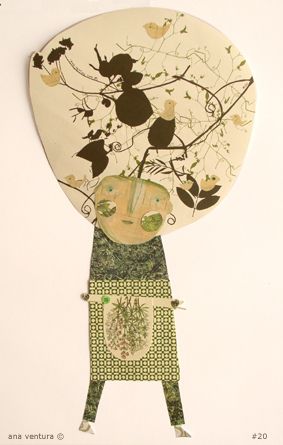 17
Exemplos de ILUSTRAÇÕES
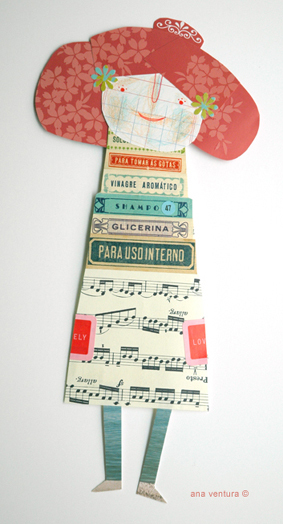 18
Exemplos de ILUSTRAÇÕES
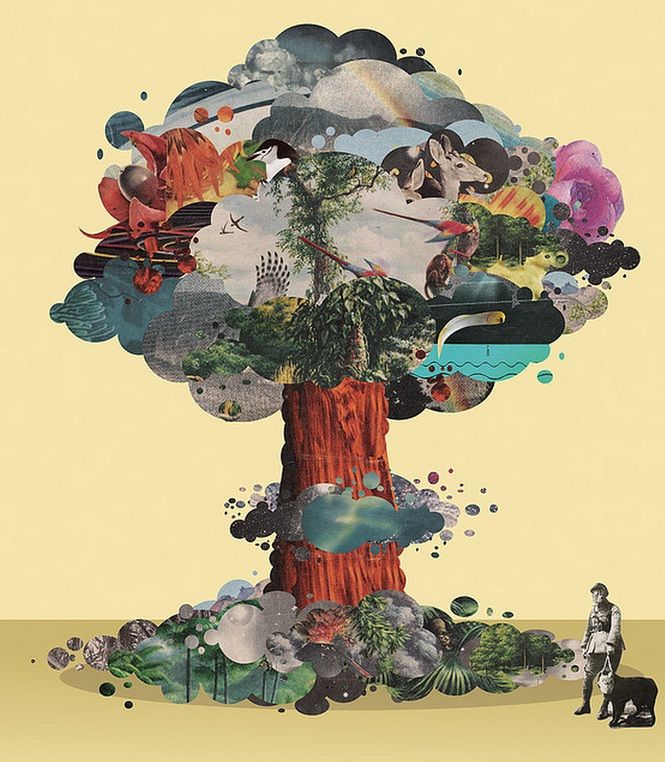 19
Exemplos de ILUSTRAÇÕES
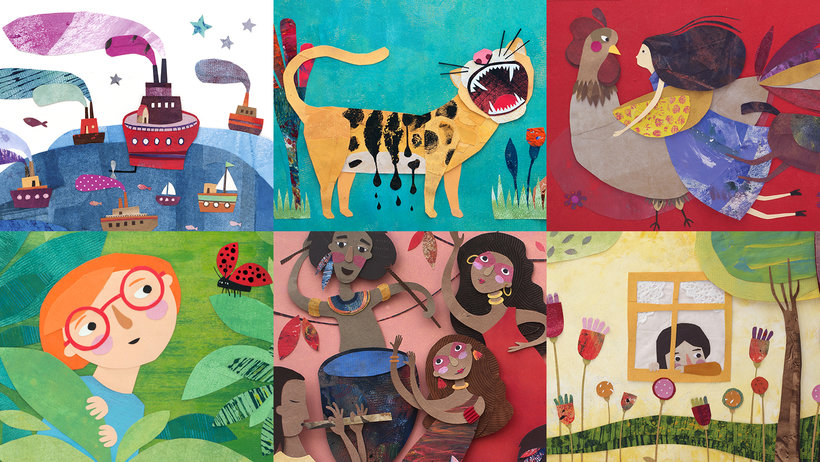 20
Exemplos de ILUSTRAÇÕES
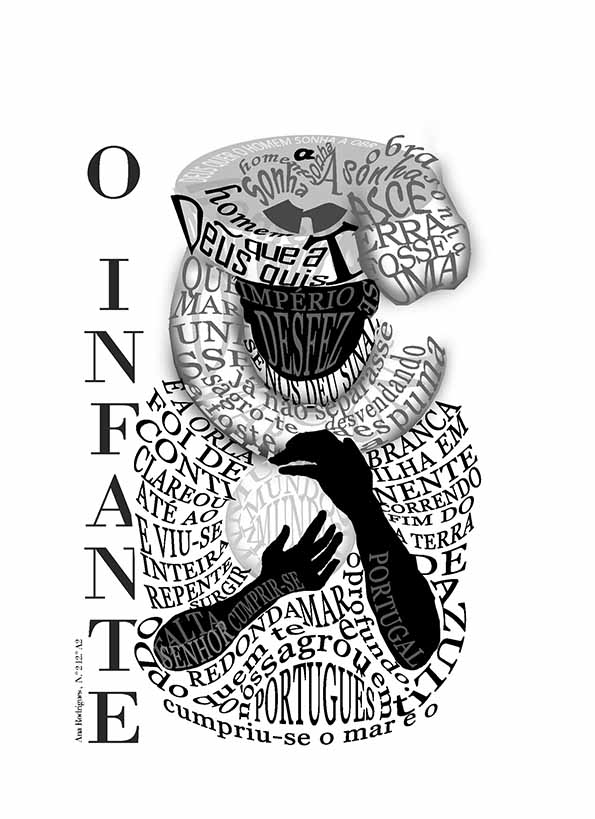 21
Exemplos de ILUSTRAÇÕES
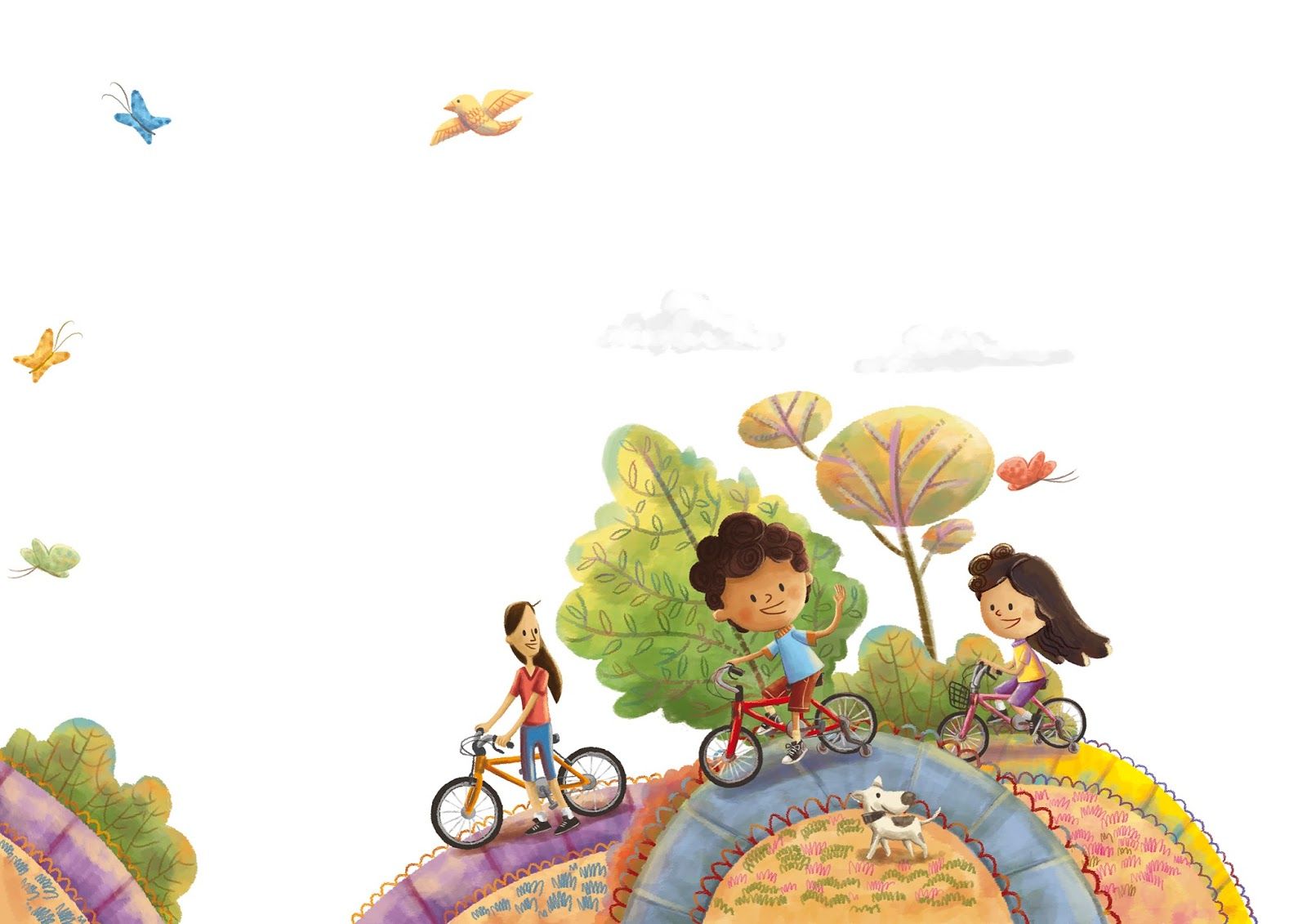 22
Exemplos de ILUSTRAÇÕES
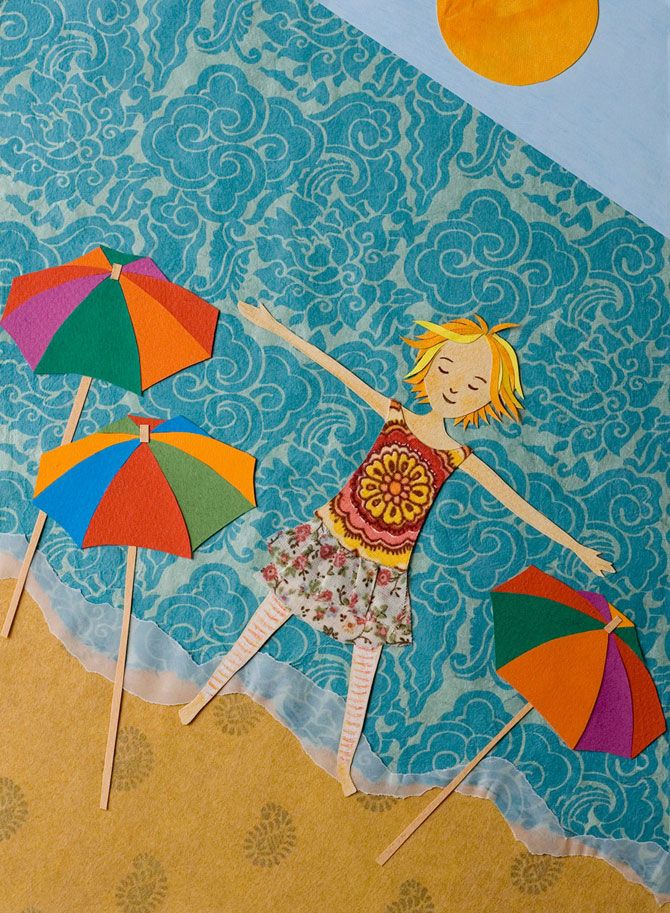 23
Exemplos de ILUSTRAÇÕES
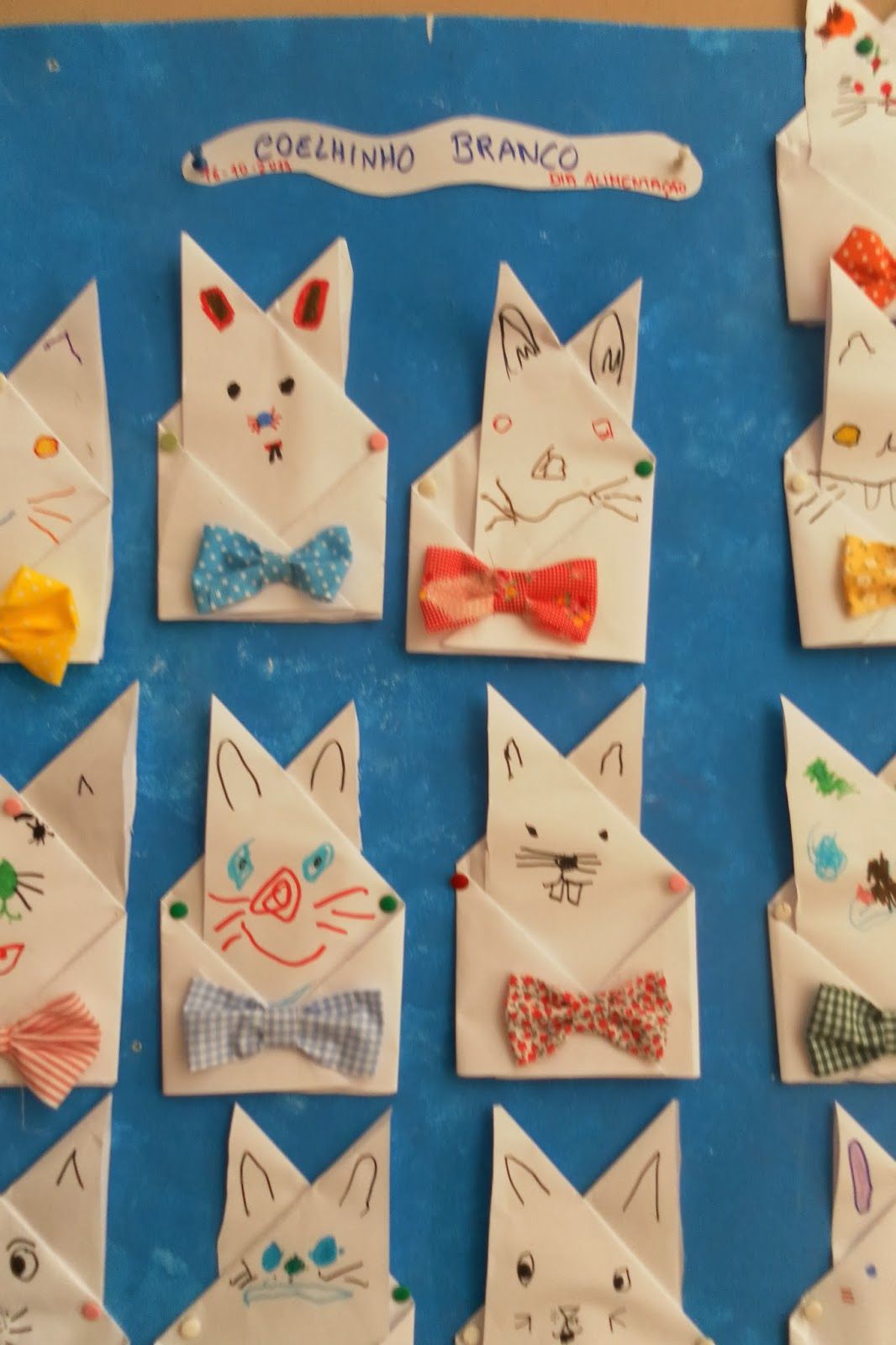 24
Exemplos de ILUSTRAÇÕES
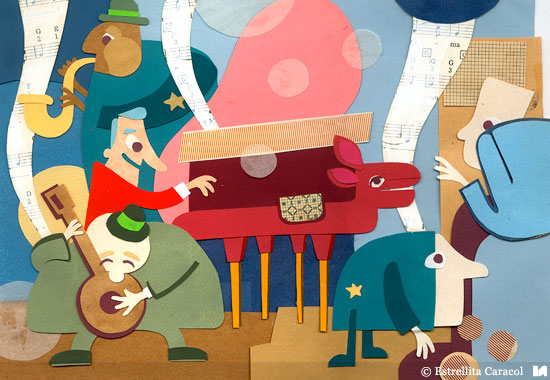 25
Exemplos de ILUSTRAÇÕES
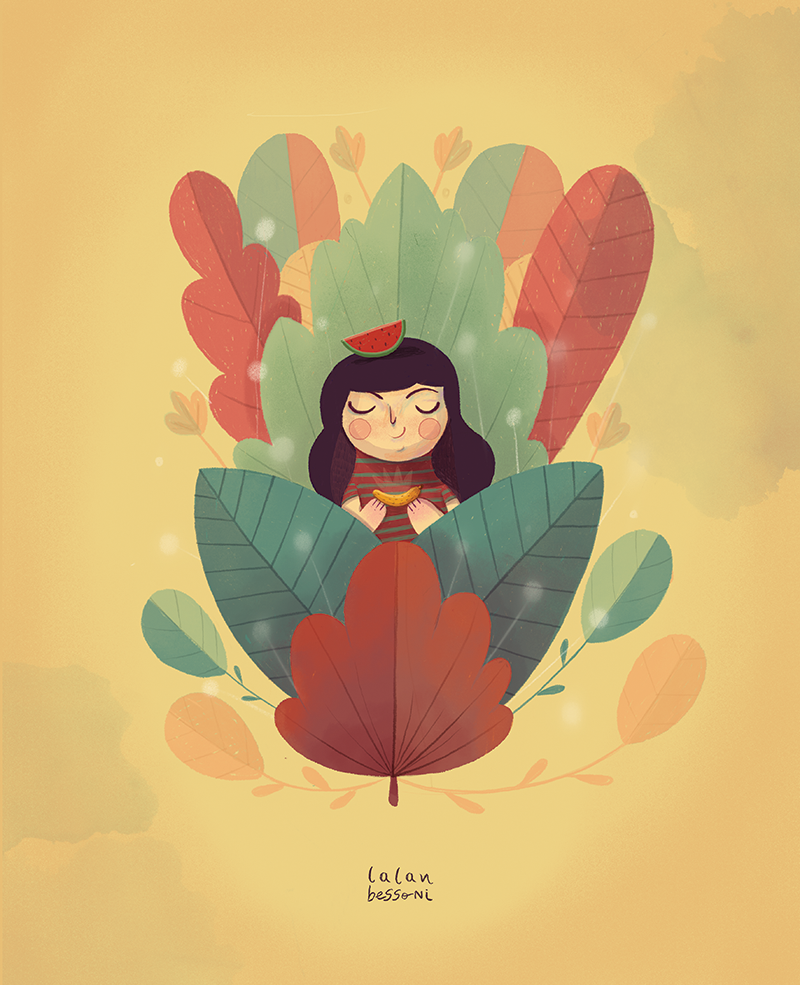 26
Exemplos de ILUSTRAÇÕES
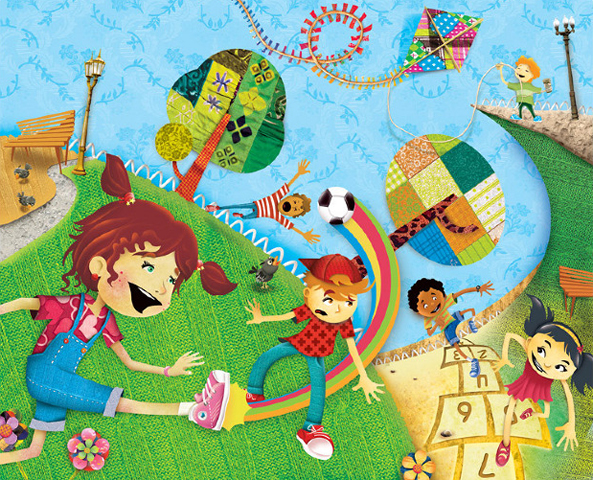 27
Exemplos de ILUSTRAÇÕES
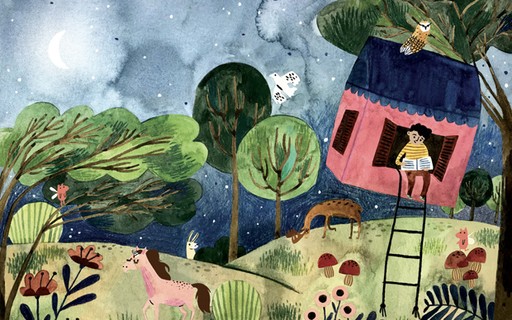 28
Exemplos de ILUSTRAÇÕES
Bom Trabalho!!!
Os diapositivos 2, 3, 4, 5, 6, 7, 8, 9 e 10, deste documento, 
foram retirados de uma apresentação da RAIZ Editora, elaborada por
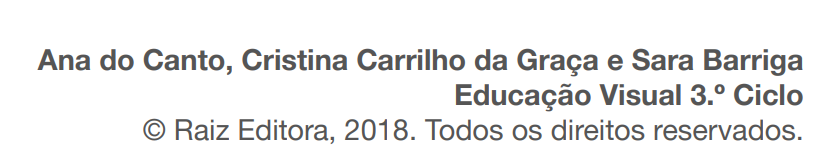 29